SUR (seemingly unrelated regressions)
2015-12-01
Įverčių skaičiavimo būdaiVienos lygties modeliai
Įverčių skaičiavimo būdaiLygčių sistemos modeliai
Įverčių skaičiavimo būdaiLygčių sistemos modeliai
Prielaidos: nėra koreliacijos paklaidose laike E[ εir εis | X ] = 0, kai laiko periodai r ≠ s, bet yra koreliacija tarp atskirų lygčių paklaidų.  E[ εir εjr | X ] = σij. 
Pažymime  Σ = [[σij]] the m×m matavimų dispersijų matricą.
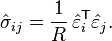 SUR metodas
Dviejų žingsnių metodas:
Pirmas žingsnis –įvertiname  m regresijų MKM. Gauname m paklaidų vektorius.
Sudarome dispersijų matricą:  Ω matricą.
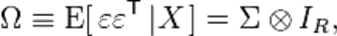 Antras žingsnis suskaičiuojame  lygties sistemos koeficientus taikydami GLS